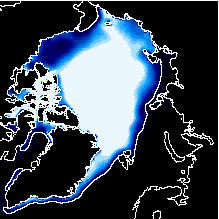 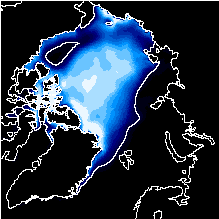 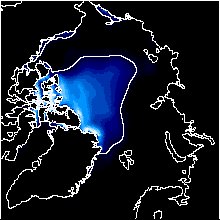 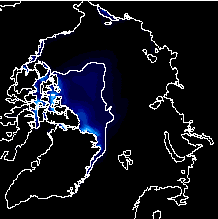 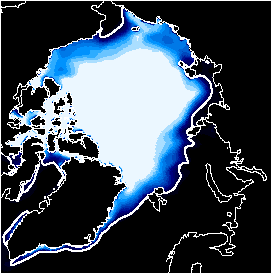 Sea Ice Predictability on Seasonal to Interannual Timescales
Marika Holland
National Center for Atmospheric Research

Collaborators: David Bailey (NCAR), Steve Vavrus (U.WI), Julienne Stroeve (NSIDC), Ed Blanchard-Wrigglesworth (U. WA), Cecilia Bitz (U. WA), Jennifer Kay (NCAR)
University of Toronto
November 2012
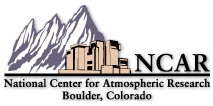 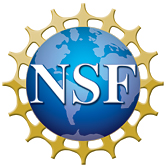 NCAR is sponsored by the National Science Foundation
Outline
Background
Arctic sea ice predictability on seasonal to interannual timescales
“predictor” relationships in a changing climate
inherent predictability from climate model studies
Antarctic sea ice predictability
Outline
Background
Arctic sea ice predictability on seasonal to interannual timescales
“predictor” relationships in a changing climate
inherent predictability from climate model studies
Antarctic sea ice predictability
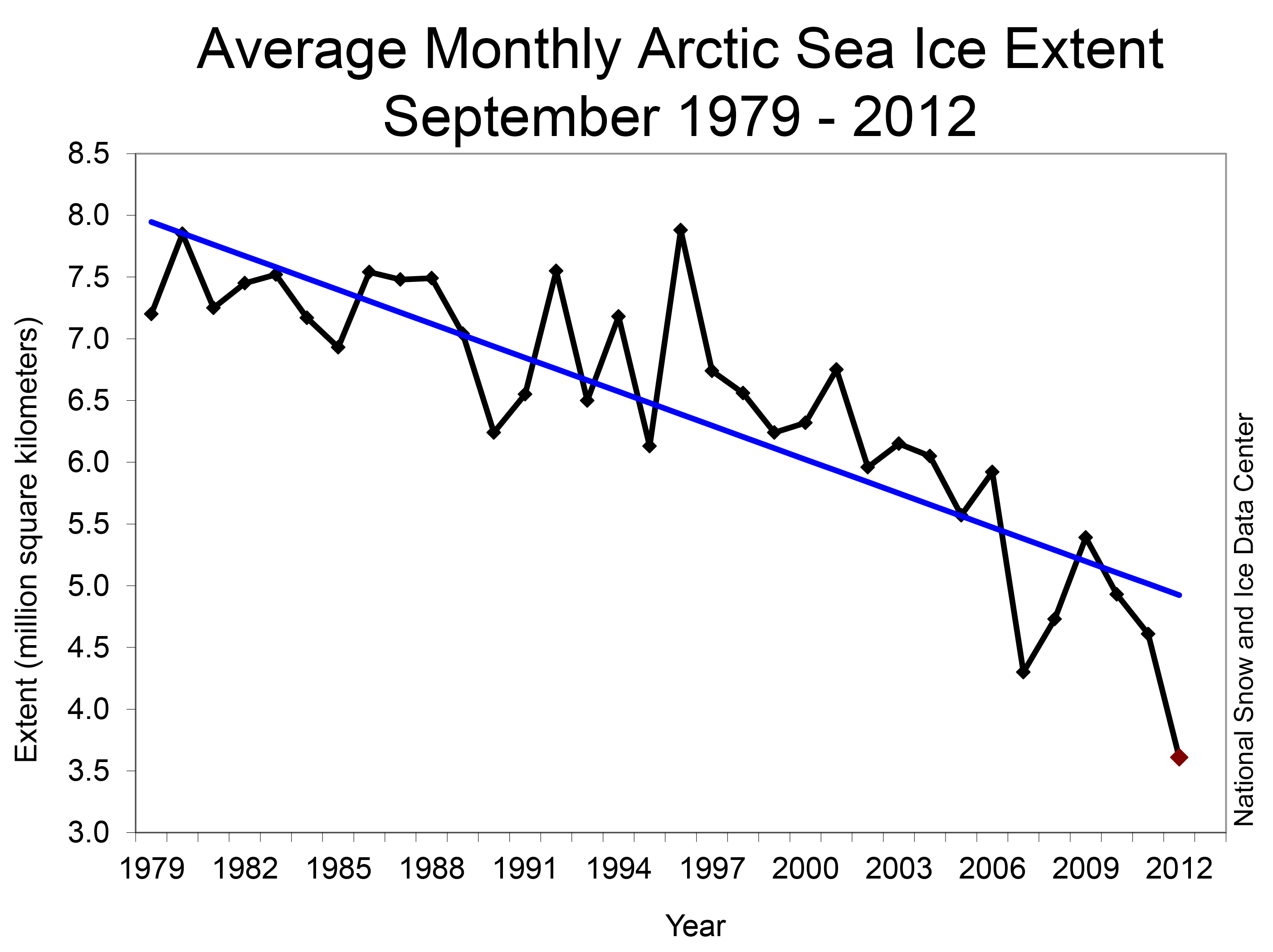 When I received my Ph.D.
6.74 million sq km
Where we were last Sept
3.61 million sq km
~13% per decade linear trend
September Ice Cover
From The Cryosphere Today website
University of Illinois
2010 – 4 vessels
2011 – 34 vessels
2012 – 46 vessels
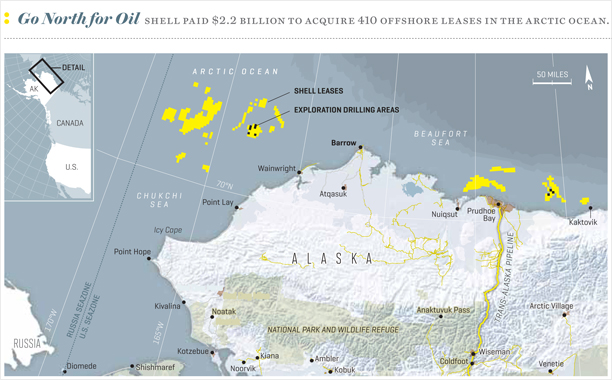 Norwegian Tanker – ‘Marika’
Transported jet fuel from Korea to Finland in Aug
Simulated September Arctic Sea Ice Extent
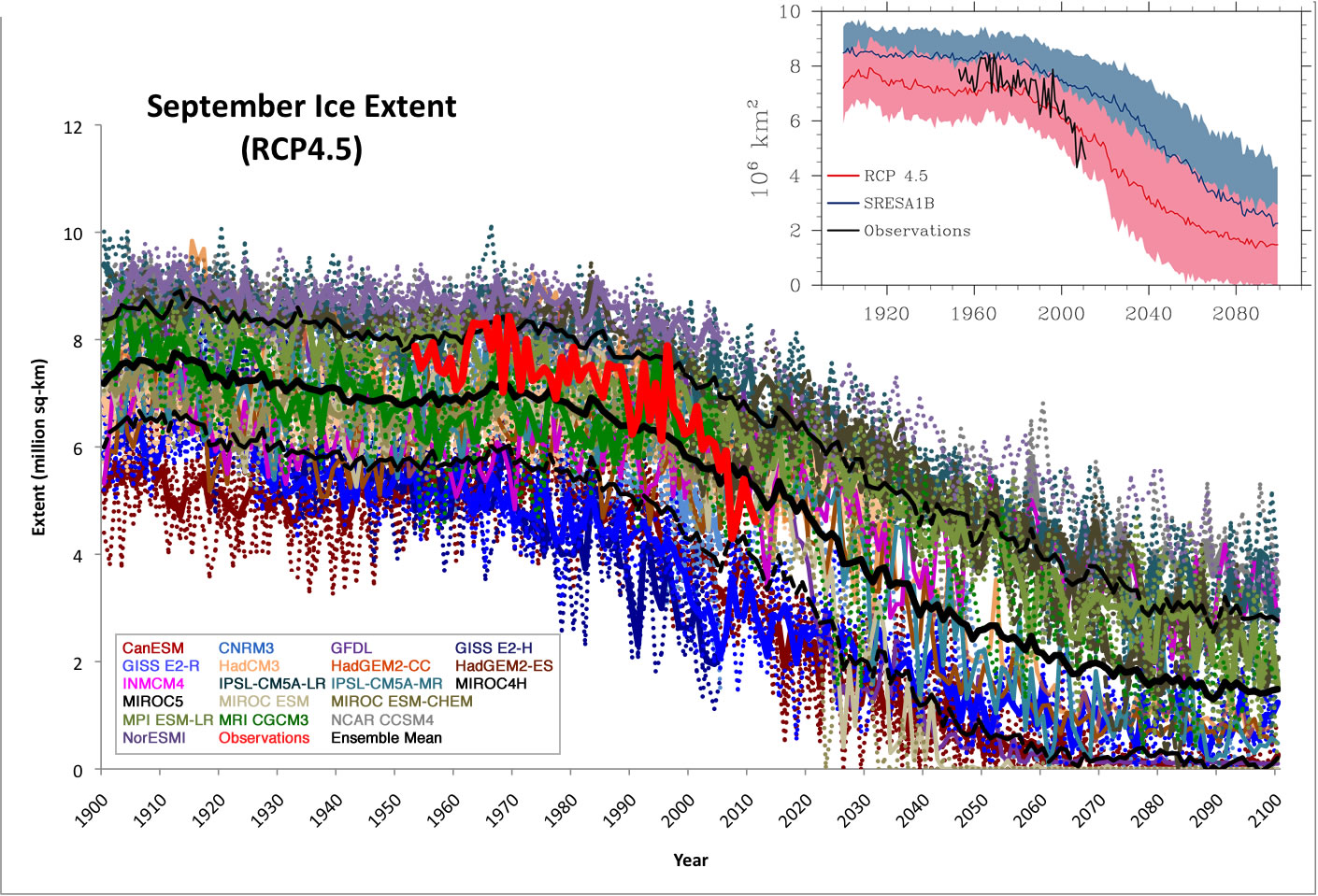 CMIP3
OBS
CMIP5
Stroeve et al., GRL, 2012
Uncertainty of Arctic sea ice change projections
From CMIP3 Models
Sources of Uncertainty
Internal
Model
Scenario
On <15 years intrinsic variability dominates
On 20+ years, model uncertainty dominates
On 50+ years, future GHG scenario uncertainty becomes important
(Following Hawkins and Sutton, 2009)
Predictability
Of the First Kind: 
Initial value problem
Sensitive dependence on initial conditions limits predictability
Timescale depends on system
Of the Second Kind:
Boundary value problem
Prediction of statistical properties of the climate system subject to some external forcing
State
Time
Total: Combination of the two
(Adapted From Brantstator and Teng, 2011)
State of PredictabilitySeasonal Scale: Sea Ice Outlook
1979-2007 average: 6.7 mil km2
Median of July 2012 Outlooks: 4.6 mil km2
2012 minimum: 
3.6 mil km2
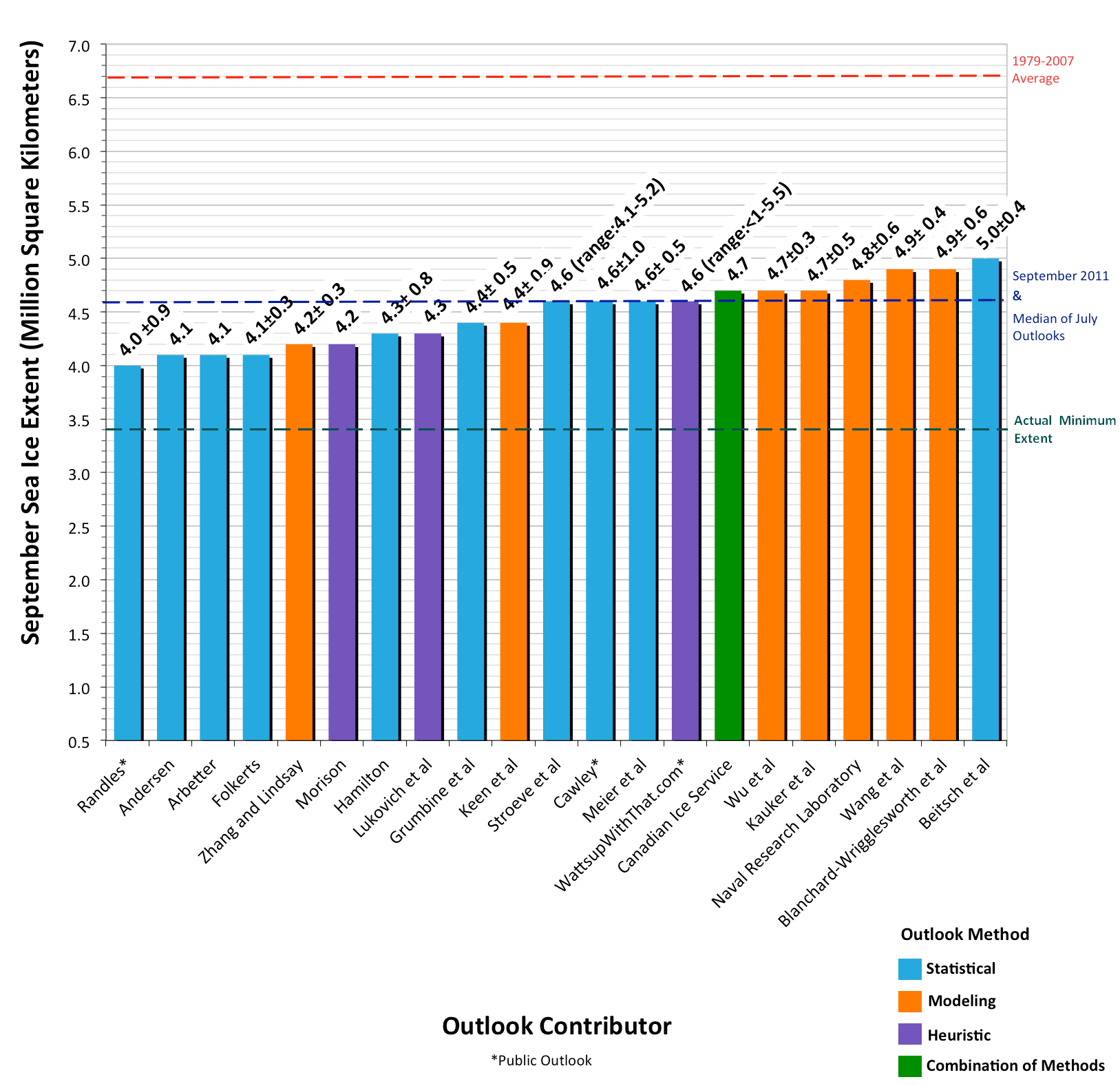 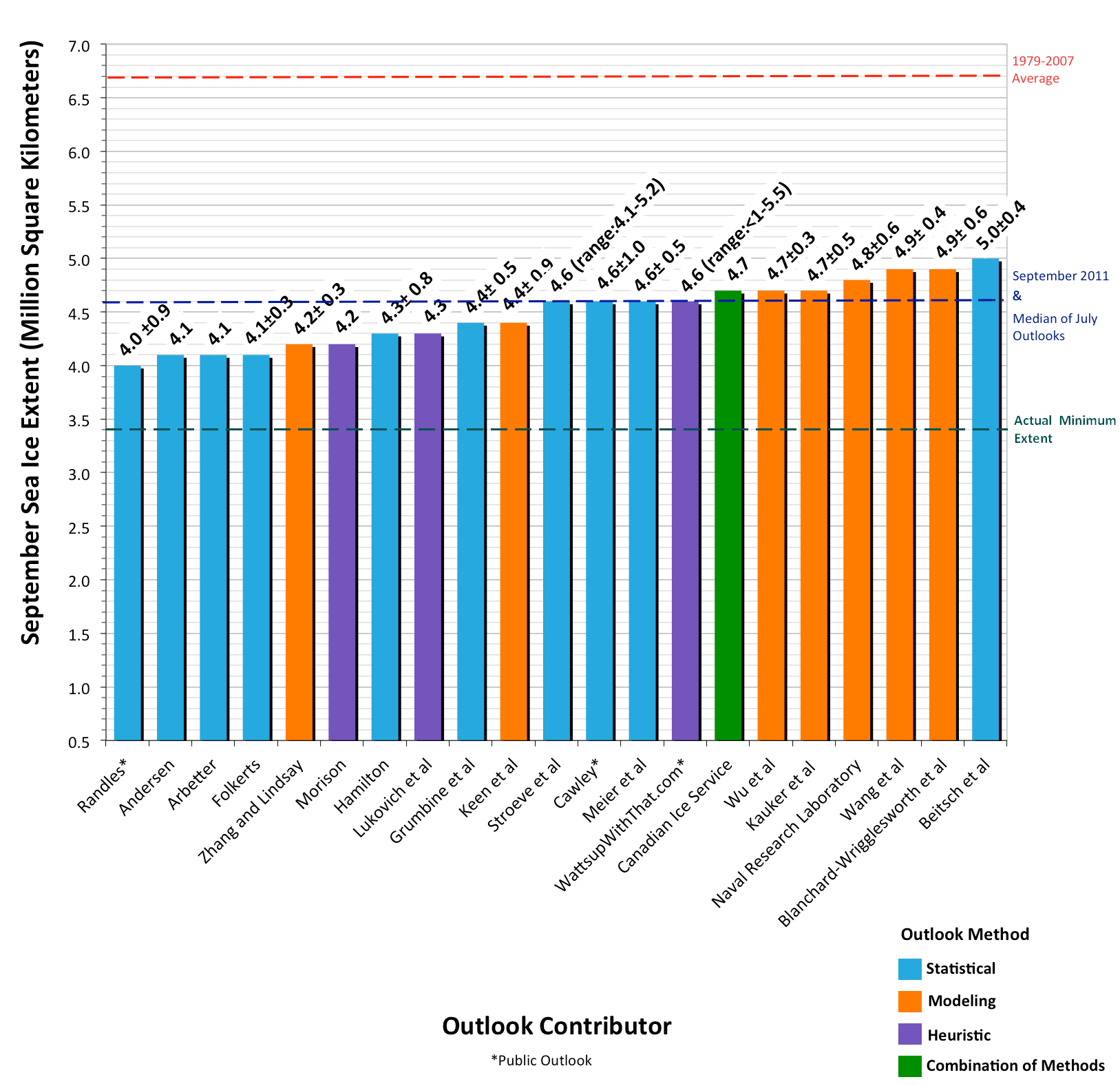 Sept 2012: All predictions over estimate record minimum
Outline
Background
Arctic sea ice predictability on seasonal to interannual timescales
“predictor” relationships in a changing climate
inherent predictability from climate model studies
Antarctic sea ice predictability
Simulated Arctic ice cover
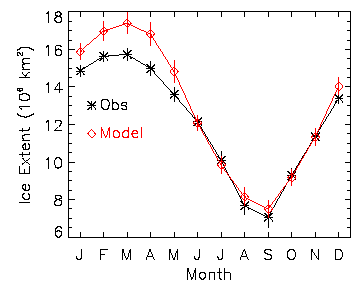 Coupled climate model
NH Ice Extent
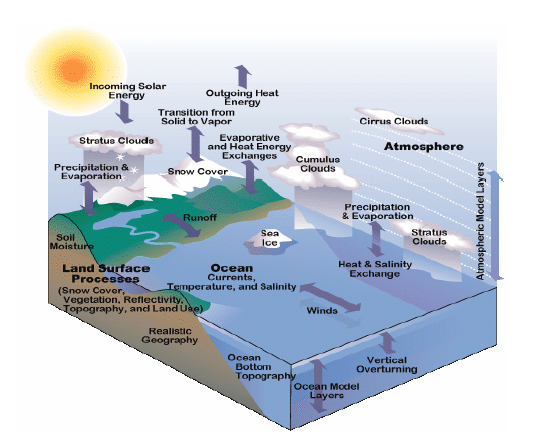 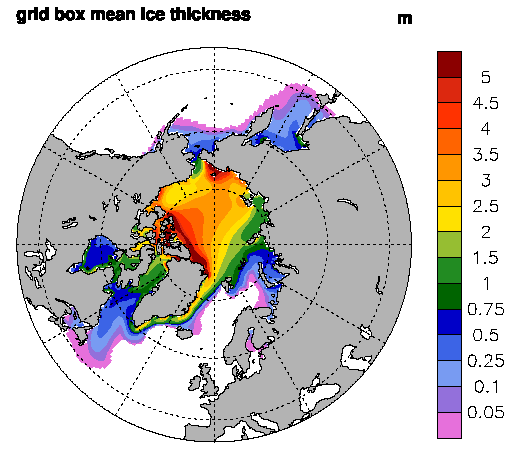 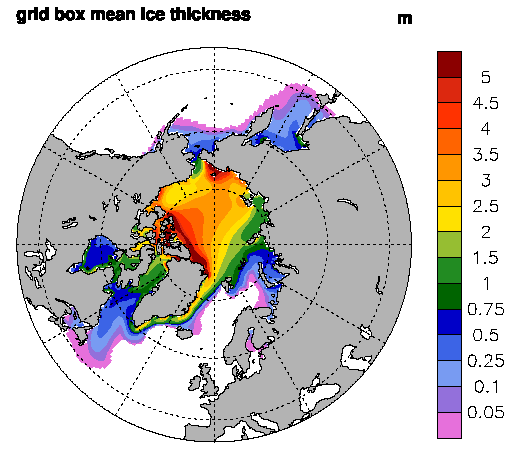 CCSM3 - One of only 2 CMIP3 models that has a late-20th century ice loss consistent with satellite observations
Ice Thickness
1979-1999 climatology
Simulated Arctic ice cover – CCSM3
Sea ice change
Results from a mix of natural & forced change
Sea ice change could modify aspects of predictability
Range in extent
(for 2007)
4.8-7 106 km2
Previous work suggests that ice area variance changes in a warming climate
“Predictor” Relationships for Sept ExtentWinter/Spring ice conditions
Observed Correlations
Climate Model Results
1950-1980
Detrended March Sfc Temperature and Barents/Kara Sea summer ice cover
Detrended March MY ice concentration and Barents/Kara Sea summer ice cover
Correlation of Jan Ice Thickness and Sept Extent
From 8-members of CCSM3
Analysis for 1982-2004
(From Drobot, 2007)
(Holland and Stroeve, 2011)
Changing correlation of Jan thickness and Sept extent
Do “predictor” relationships change?
Winter ice conditions and Sept extent
Arctic winter ice thickness more strongly determines Sept extent as ice thins
Weighted Index
Arctic Thickness
Model results: 30-yr running correlation
8 ensemble members
(Holland and Stroeve, 2011)
Correlation of Jan Thickness & Sept Ice Extent
1950-1980
1985-2015
2015-2045
“Predictor” Relationships for Sept ExtentSummer Atmospheric Circulation
Observations
Climate Model
Regression: 
Summer SLP on Sept ice extent
High SLP leads low ice cover
Ekman transport of sea ice (ice moves to right of wind; net convergence)
Correlation:
August SLP and Sept ice extent
High SLP leads low sea ice

From 8-members of CCSM3
(Data from 1979-2006)
(Ogi and Wallace, 2007)
(Holland and Stroeve, 2011)
1950-1980
Changing relationship of summer circulation and Sept ice cover
Correlation of Aug SLP & Total Sept Extent
Low summer Arctic SLP associated with large Sept extent (as in obs)
Relationship weakens with thinning ice cover
Model results: Using 8 ensemble members and detrended timeseries
1950-1980
1985-2015
2015-2045
(Holland and Stroeve, 2011)
Outline
Background
Arctic sea ice predictability on seasonal to interannual timescales
“predictor” relationships in a changing climate
inherent predictability from climate model studies
Antarctic sea ice predictability
Seasonal Prediction
(Lorenz, 1963)
Because of chaotic nature of system, sensitive dependence on initial conditions limits predictability

The predictability characteristics can be dependent on the initial conditions 
Cold, thick ice covered Arctic could be different than a warm, thin ice covered Arctic
(Figure courtesy of Branstator and Teng, 2011)
Seasonal-Interannual Sea Ice Predictability
What is the inherent predictability in Arctic sea ice?
What factors contribute to predictability/influence loss of predictability?
Do predictability characteristics change with a changing mean climate?

Model experiments:
20+ member ensembles of CCSM3 with same initial ice-ocean-land state/slight change in initial atmospheric state
Run for 2 years
Perform 3 sets with initial conditions obtained from 20th-21st century runs
(Holland et al., 2011)
Model Integrations
Set 1
September Extent
CCSM3 IPCC-AR4 Run
Observations
NSIDC Ice Index
Set 2
Set 2
Initialize runs with identical ice-ocean-land conditions from CCSM3
Use 3 sets of Jan 1 initial conditions
Each ensemble set has ~20 members
Run forward 2-years
Set 3
Set 1
Set 3
Preindustrial Control
September Ice Area

Set 1: Initialized in thick (1970) sea ice regime
Present Control
Set 2: Initialized in thinner regime just prior to large ice loss event
Set 3: Initialized in thinner regime just following large ice loss event
Present Control
Assessing Predictability
Examine how ensemble members diverge over time
Compare to the natural variability of the system
When these are indistinguishable, predictability associated with initial state is lost
Ice Area
Potential Predictability
PPP = 1-s2t(ens)/s2(cont)
PPP decreases during spring, regained during summer and following winter
Thick initial ice
Ice Area
Potential Predictability
PPP = 1-s2t(ens)/s2(cont)
PPP decreases during spring, regained during summer and following winter
Significant winter predictability - memory in ocean heat content
Thick initial ice
January SST PPP
Memory of ice edge location associated with SST predictability

Consistent with results from Blanchard-Wrigglesworth et al., 2011
Ice Area
Potential Predictability
PPP = 1-s2t(ens)/s2(cont)
PPP decreases during spring, regained during summer and following winter
Significant winter predictability - memory in ocean heat content
Thick initial ice
January SST PPP
Ice Area
Potential Predictability
PPP = 1-s2t(ens)/s2(cont)
PPP decreases during spring, regained during summer and following winter
Significant winter predictability - memory in ocean heat content
Significant summer predictability – memory in ice thickness and strong ice area-thickness coupling
Thick initial ice
Ice Thickness “Memory”
Correlation: Jan Ice Thickness and Sept Ice Thickness
Ice Thickness/Area Coupling
Correlation: Sept Ice Thickness and Sept Ice Concentration
Ice Area
Potential Predictability
PPP = 1-s2t(ens)/s2(cont)
PPP decreases during spring, regained during summer and following winter
Significant winter predictability - memory in ocean heat content
Significant summer predictability – memory in ice thickness and strong ice area-thickness coupling
Thick initial ice
Thinner initial ice
Thinnest initial ice
Ice Area
Potential Predictability
PPP = 1-s2t(ens)/s2(cont)
PPP decreases during spring, regained during summer and following winter
Significant winter predictability - memory in ocean heat content
Significant summer predictability – memory in ice thickness and strong ice area-thickness coupling
Thick initial ice
Thinner initial ice
Thinnest initial ice
Ice Area
Potential Predictability
PPP = 1-s2t(ens)/s2(cont)
PPP decreases during spring, regained during summer and following winter
Significant winter predictability - memory in ocean temperature
Significant summer predictability – memory in ice thickness and strong ice area-thickness coupling
Thick initial ice
Thinner initial ice
Thinnest initial ice
Reduced summer predictability in thin ice conditions
Influence of initial values and climate forcing on predictability
Ice Volume Predictability
Initial values – provide predictability for ~2 yrs
At 5+ years, forcing provides predictability
Limited predictability at 2-3 years
From Blanchard-Wrigglesworth, Bitz and Holland, 2011, GRL
Outline
Background
Arctic sea ice predictability on seasonal to interannual timescales
“predictor” relationships in a changing climate
inherent predictability from climate model studies
Antarctic sea ice predictability
Antarctic Sea Ice Predictability
Ice Retreat
Ice Advance
Ice Advance
Ice Retreat
Ice extent predictability negligible during the ice retreat season
Predictability returns during ice advance
Predictability of ice edge location has an eastward propagating signal
Holland et al., 2013
Antarctic Predictability
Correlation of June SST with temperature at different months/depths
Correlations from control integrations suggest ocean temperature reemergence plays a role in ice predictability

Mechanism does not occur consistently around Antarctica
Holland et al., 2013
Antarctic Predictability
Observational analysis:
Supports the presence of “re-emergence” of predictability

Ice edge location anomalies in June correlated to previous November
Holland et al., 2013
Summary/Conclusions
Predictability of Arctic sea ice important for marine access and planning (on multiple timescales)
Predictor relationships:
Will likely change with long-term ice loss
May affect the skill of statistical models
Ice area inherent predictability in winter and summer for 2 yrs – SST and ice thickness memory
 Less predictable in thinner ice regime
Note that the predictability that can actually be realized is shorter and dependent on observational network, etc.
Antarctic sea ice exhibits winter predictability – associated with ocean heat content
Questions?
Extra Slides
Sea ice extent – Initialized decadal forecasts
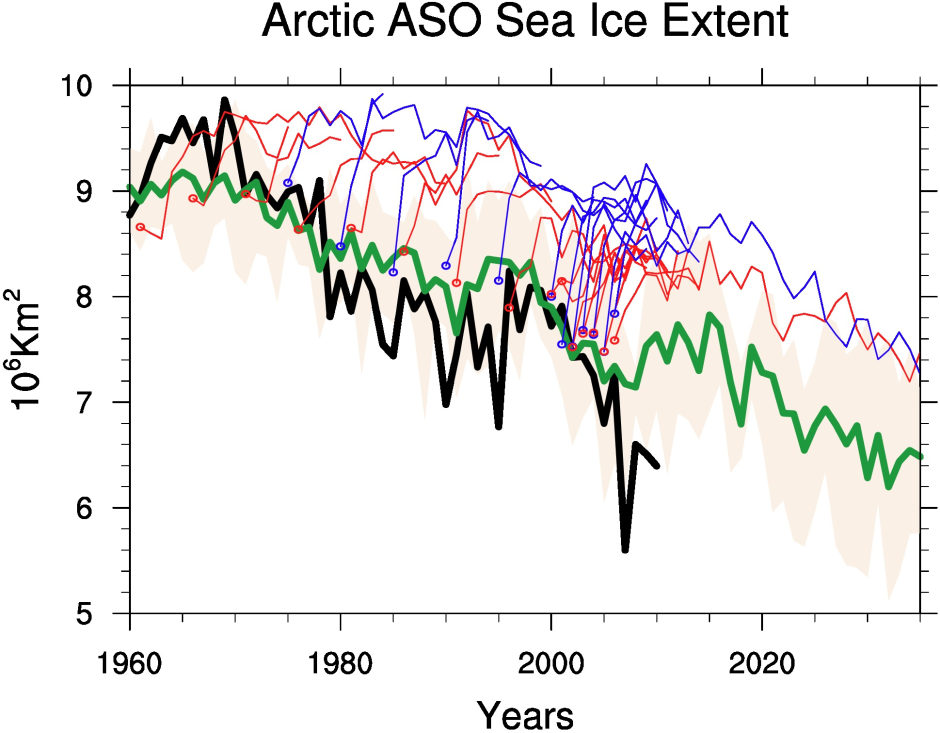 Arctic ASO
CCSM4

Considerable drift after initialization
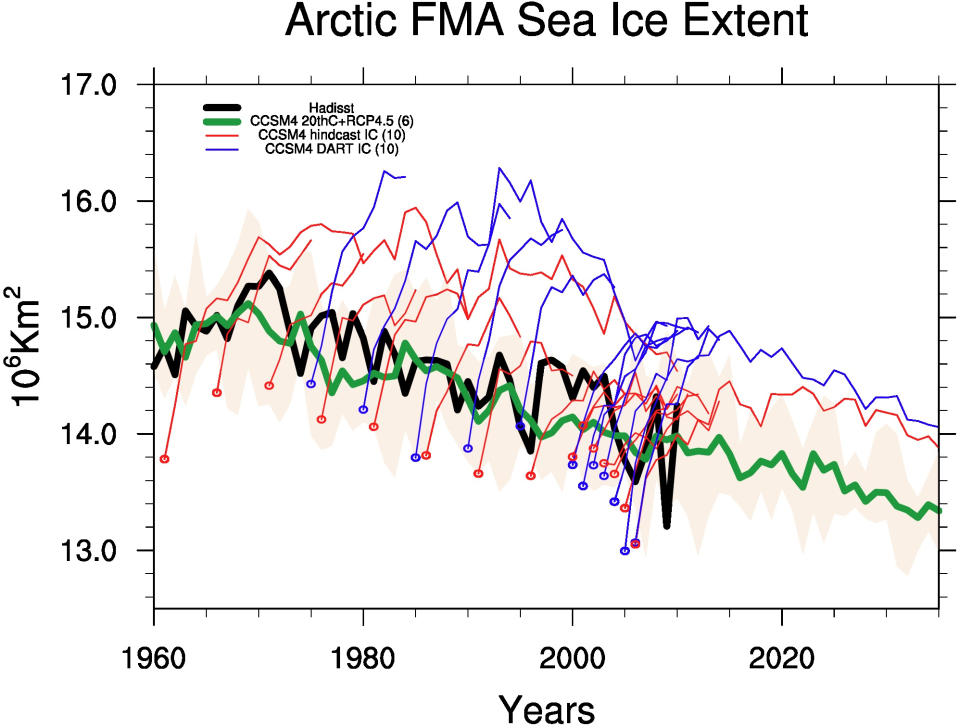 (Courtesy of Haiyan Teng)